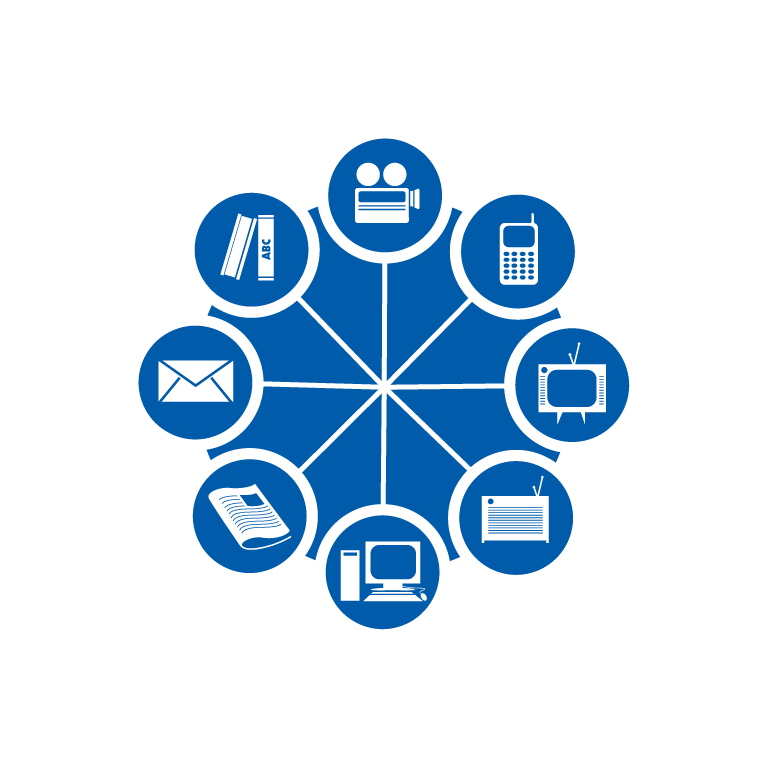 Հանրային իրազեկում
Նունե Սաքանյան
Կարևոր է
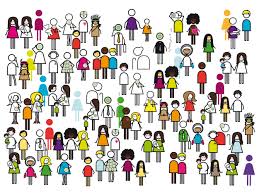 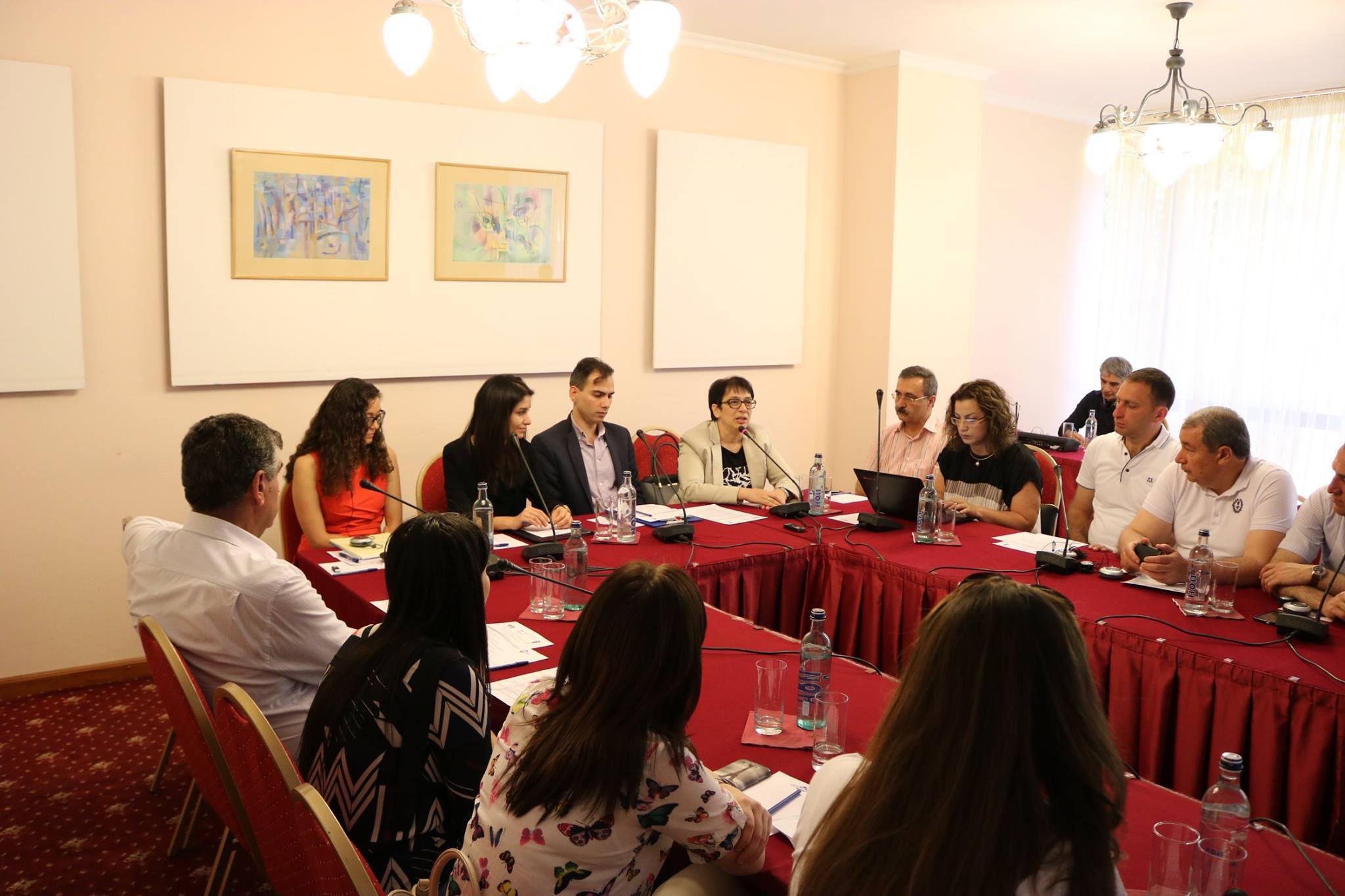 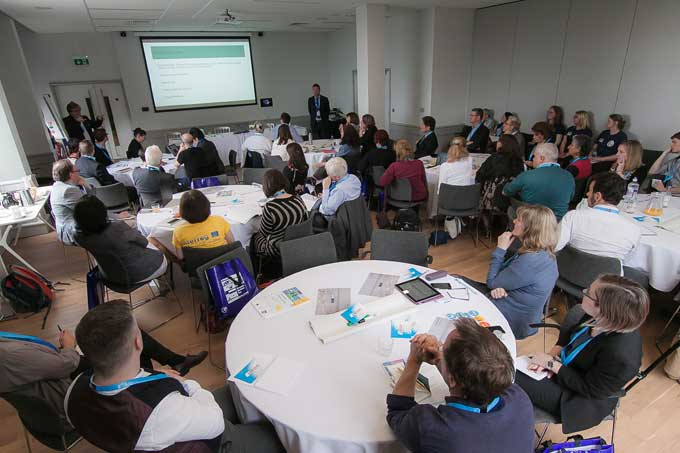 Սեմինարների, դասընթացներ, աշխատաժողովների կազմակերպում
- Տեղեկատվության փոխանակում
- Պրակտիկ գիտելիքների տրամադրում
- Իրազեկում
- Ներգրավվածության խթանում
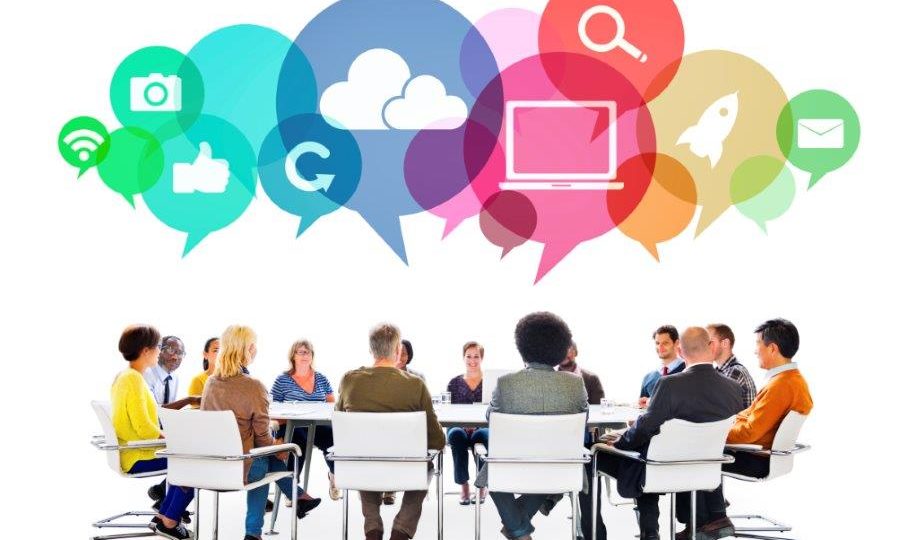 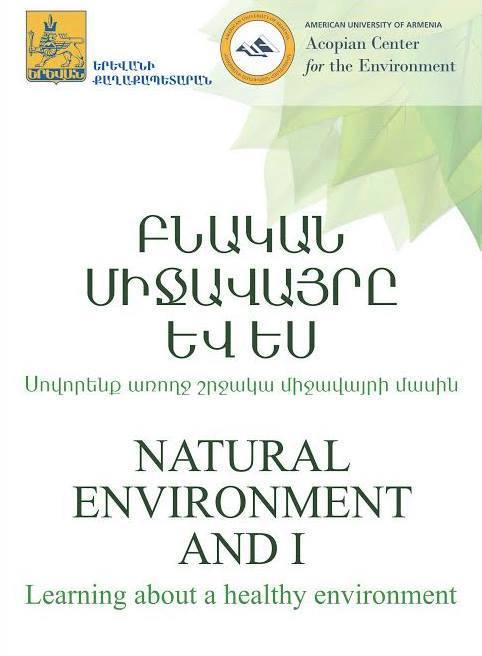 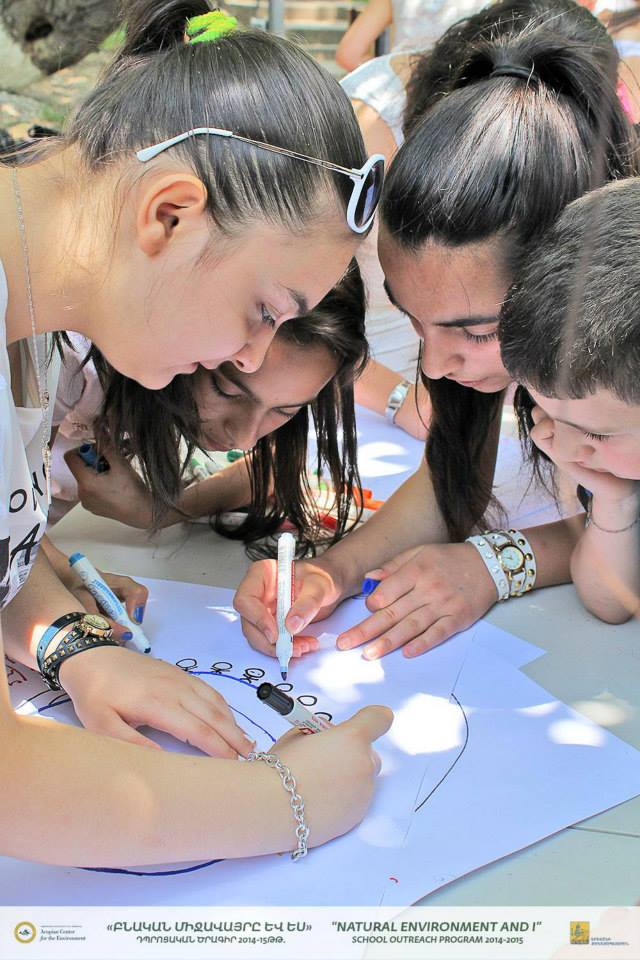 Կրթական ծրագրեր
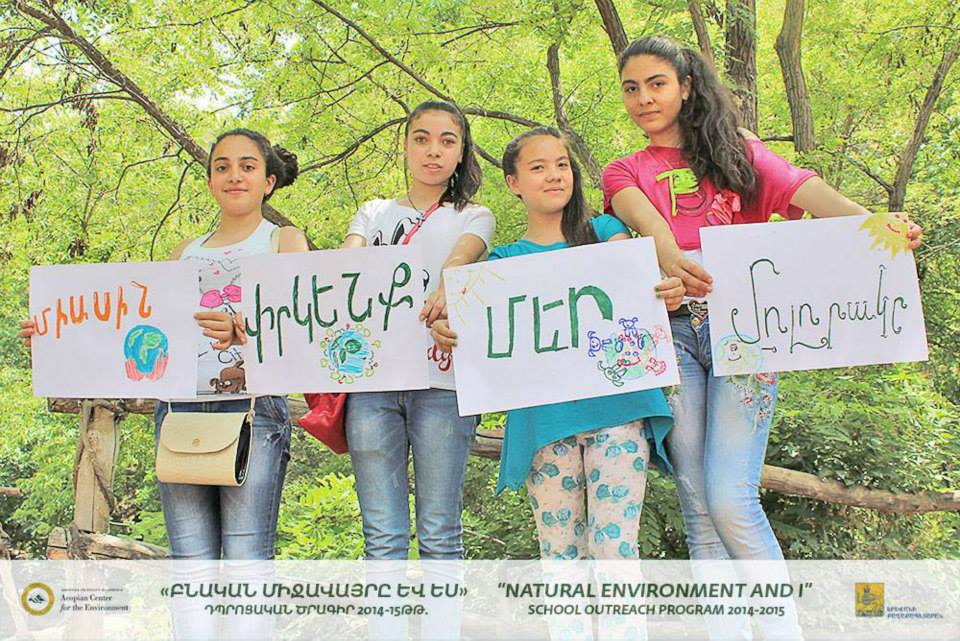 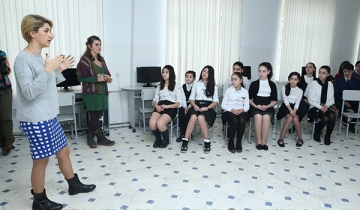 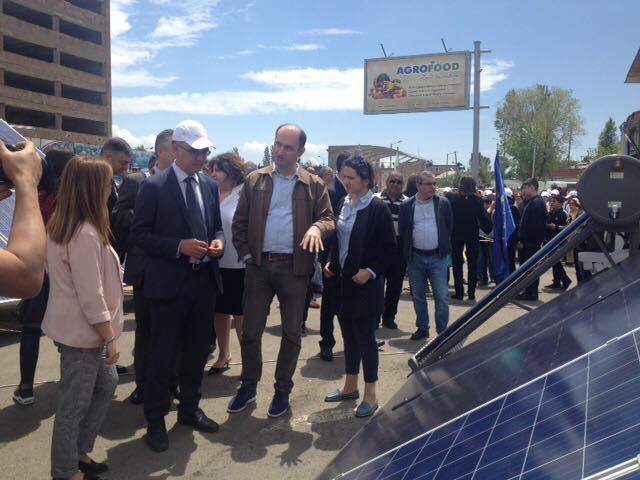 Համայնքային էքսպո կամ ցուցադրությունների կազմակերպում
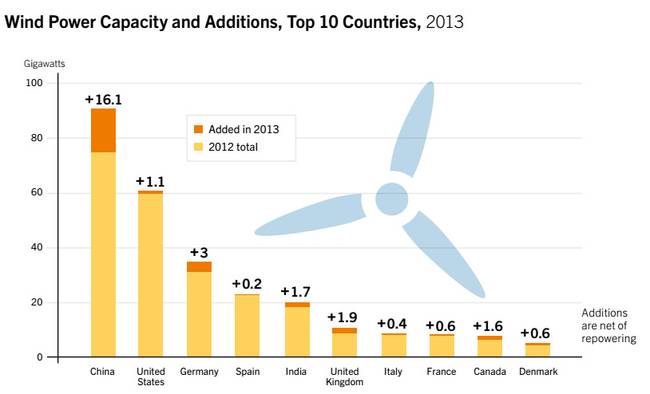 Հարցումներ
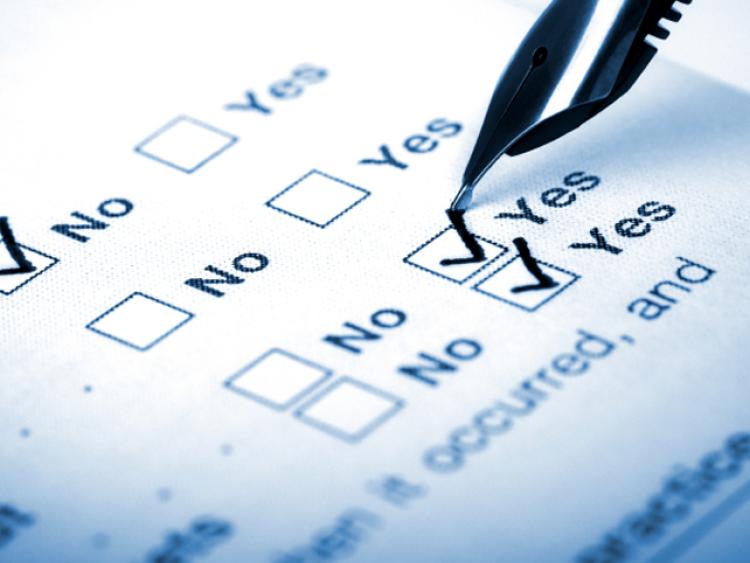 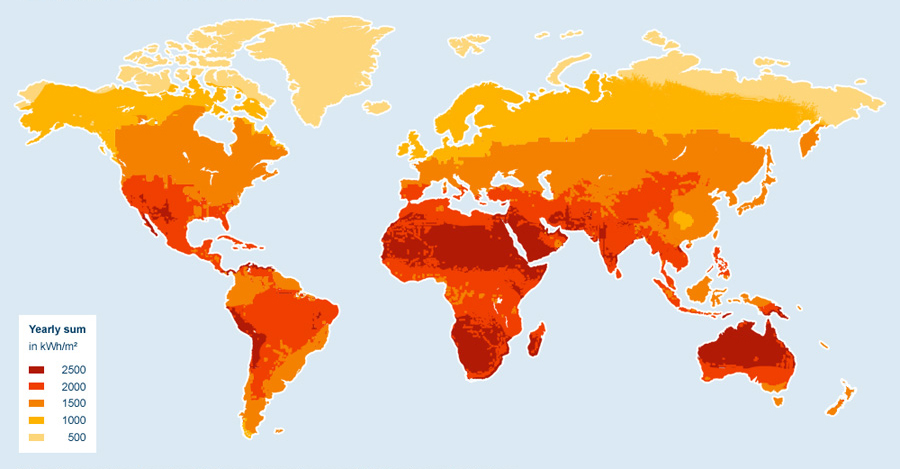 Միջոցառումների կազմակերպում
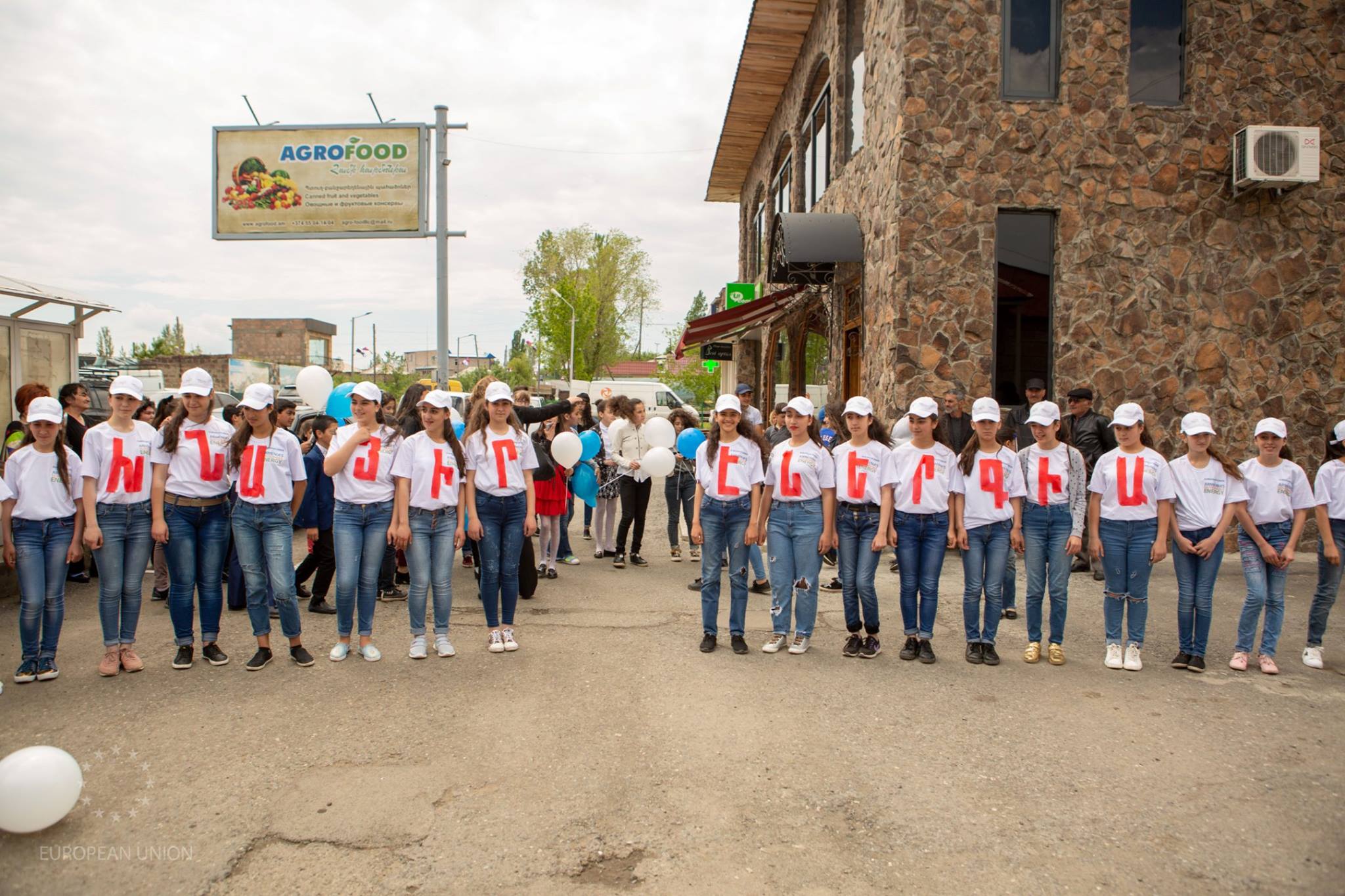 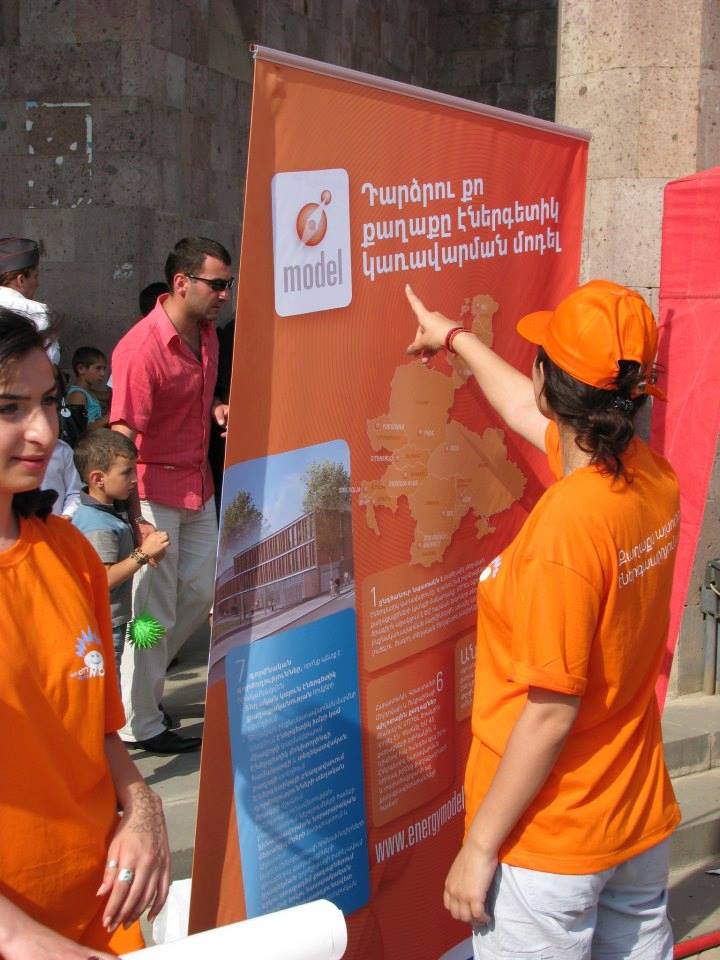 Էներգետիկ շաբաթ
Հաքաթոն
Ֆլեշմոբ
Մրցույթներ
Խաղեր (օր․՝ քվեսթ)
և այլն
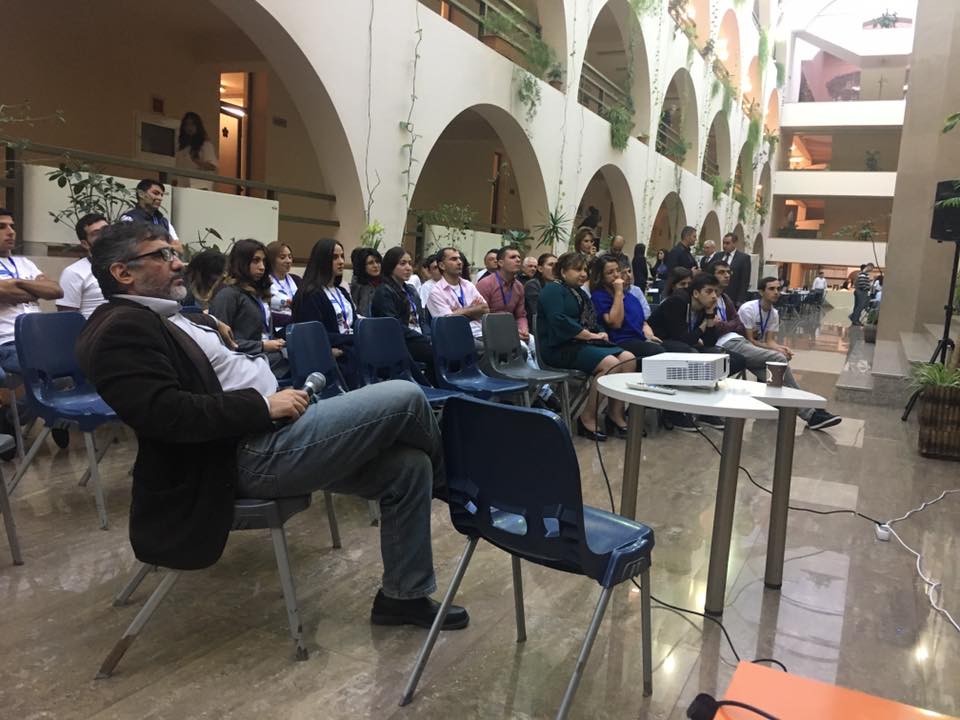 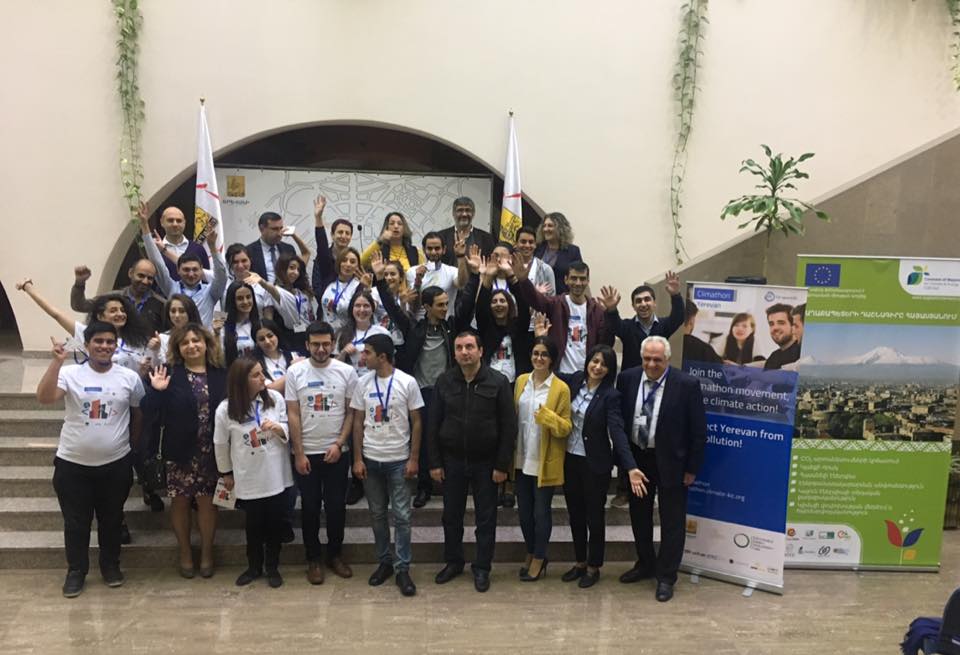 Տեղեկատվության հաղորդման այլ եղանակներ
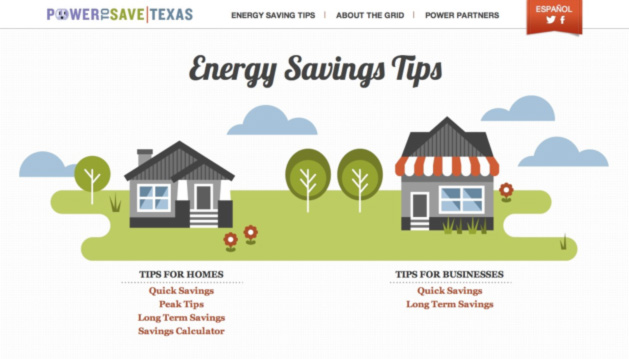 Կայքէջի ստեղծում
Սոց․ ցանցերում տեղեկատվության տարածում
Սոցիալական գովազդ
Ուղեցույցների մշակում, տարածում
Տեսանյութի նկարահանում, տարբեր աղբյուրներով տարածում
Կարևոր է
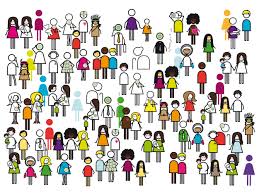